UPS’s Path to Reduced Emissions
April 19, 2017
Robert Filosa West Region Automotive
2
3
4
Alternative Fuel and Advanced Technology Fleet Continues to Grow
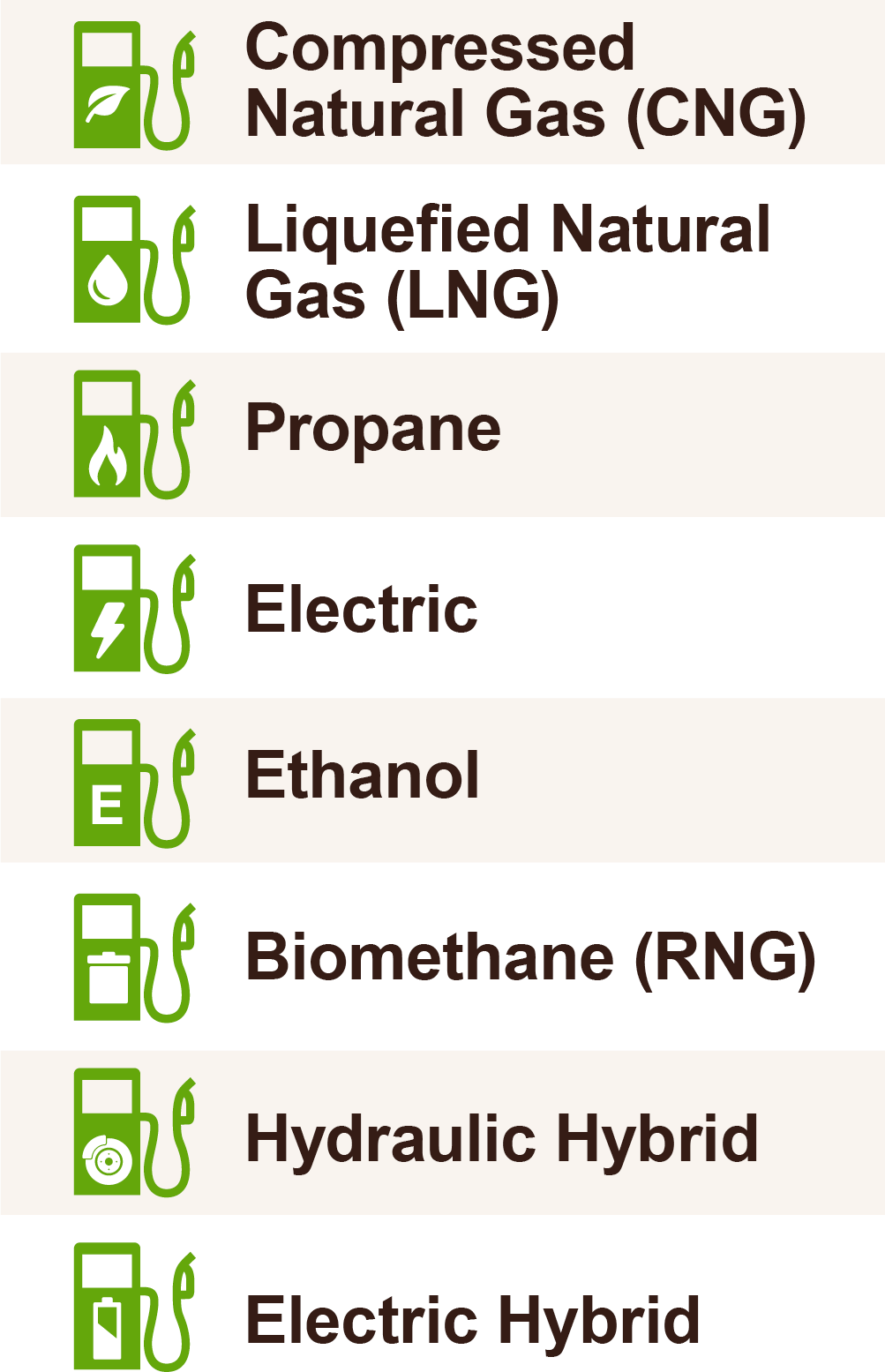 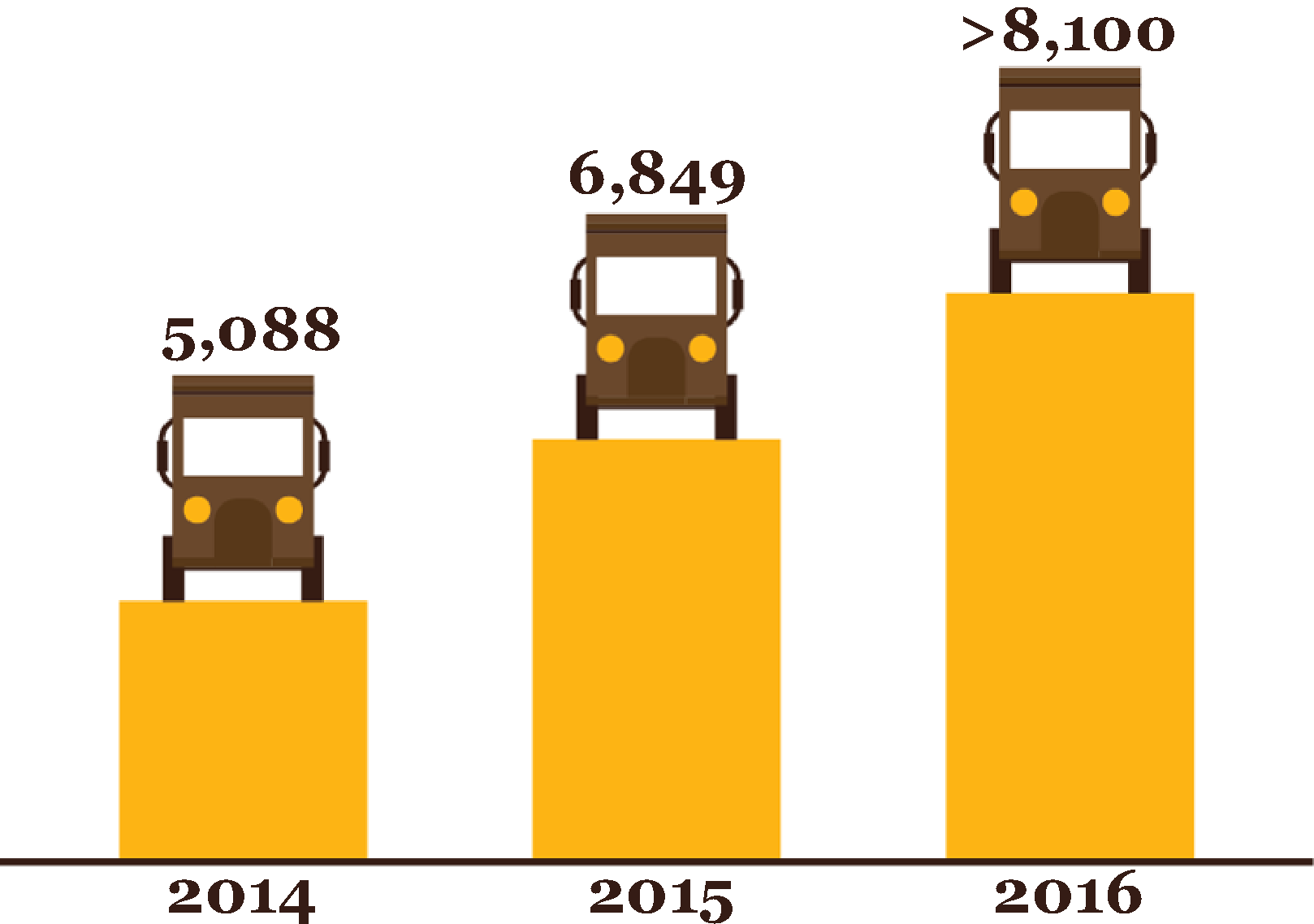 Today we have 8,594 units
5
6
UPS Fleet of Plug-in Electric Package Cars
New York City, 1930’s
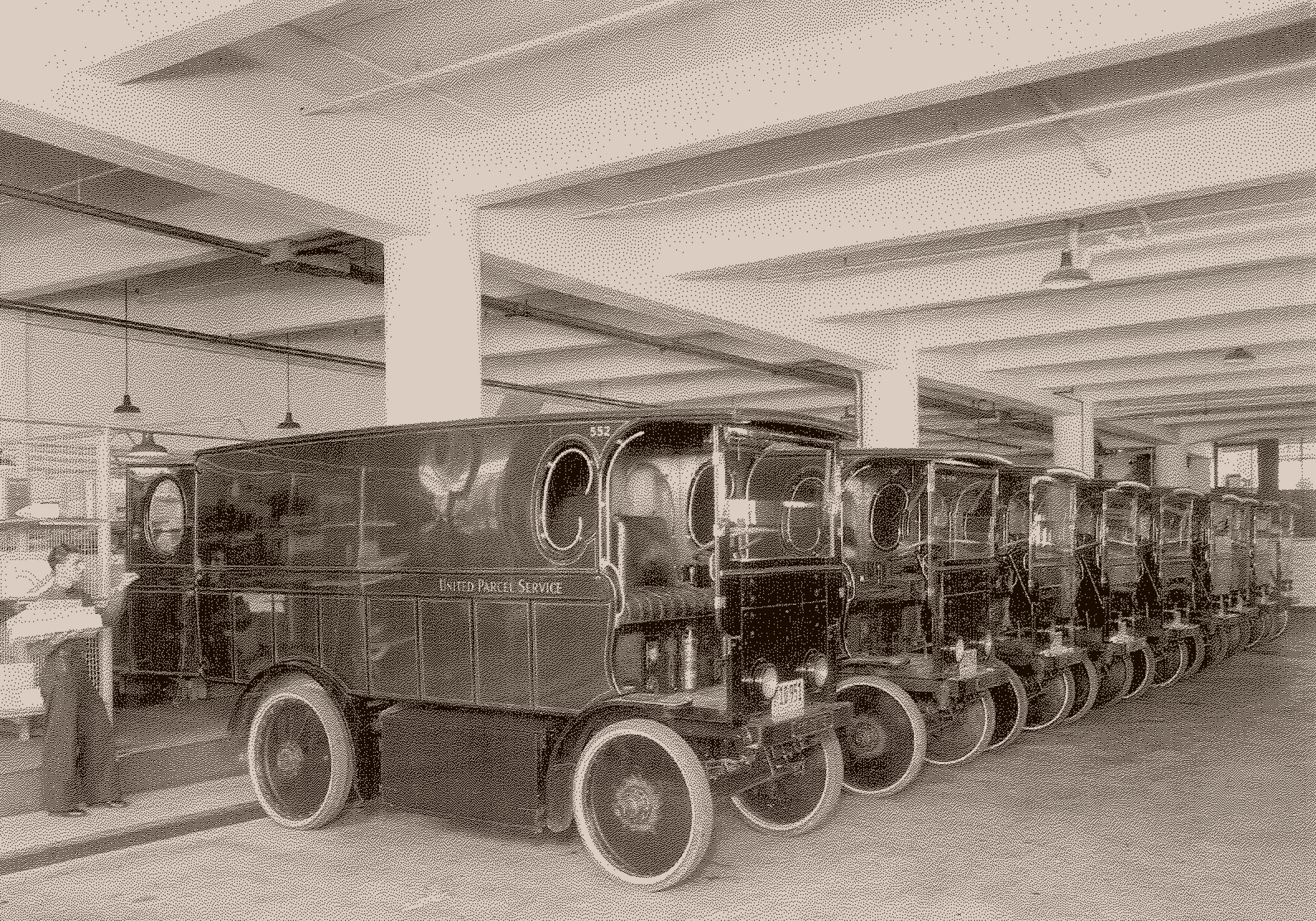 7
Global Alternative Fuel & Advanced Technology Vehicles
Total Vehicles (U.S. & International): 8,116
8
United States Alternative Fuel & Advanced Technology Vehicles
United States Total: 6,670
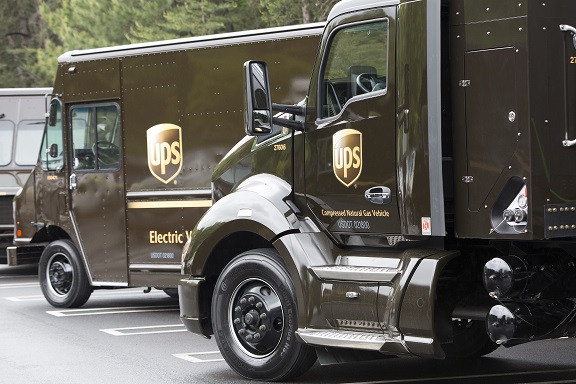 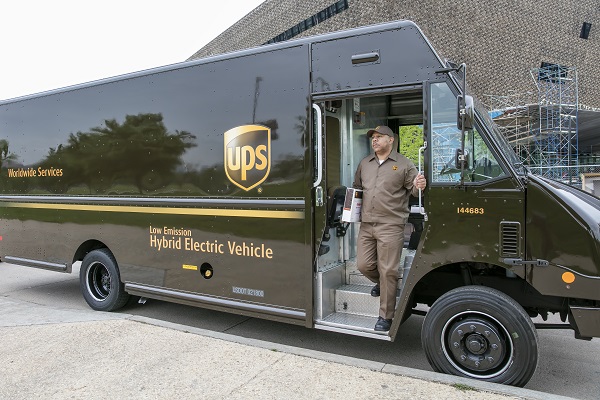 9
International Alternative Fuel & Advanced Technology Vehicles
International Total: 1,446
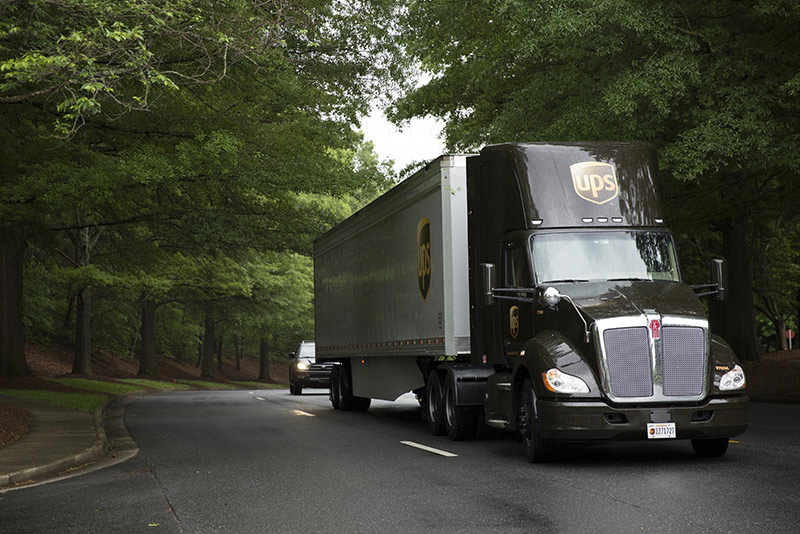 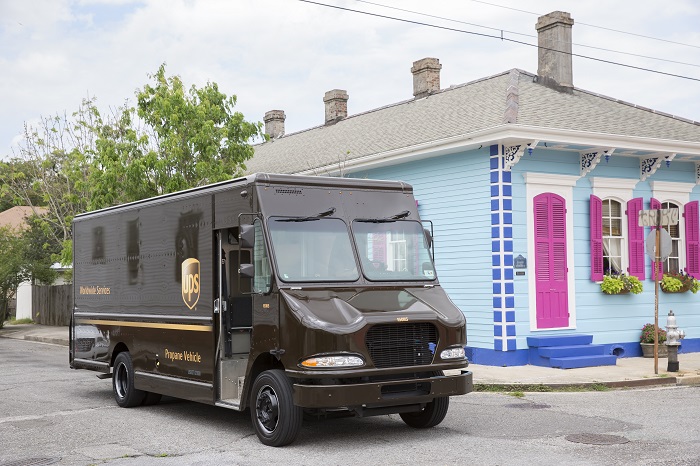 10
Global Alternative Fuel & Advanced Technology Vehicles
Total Vehicles (U.S. & international)
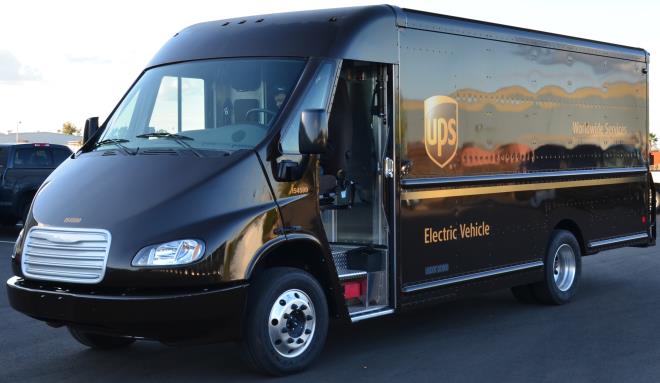 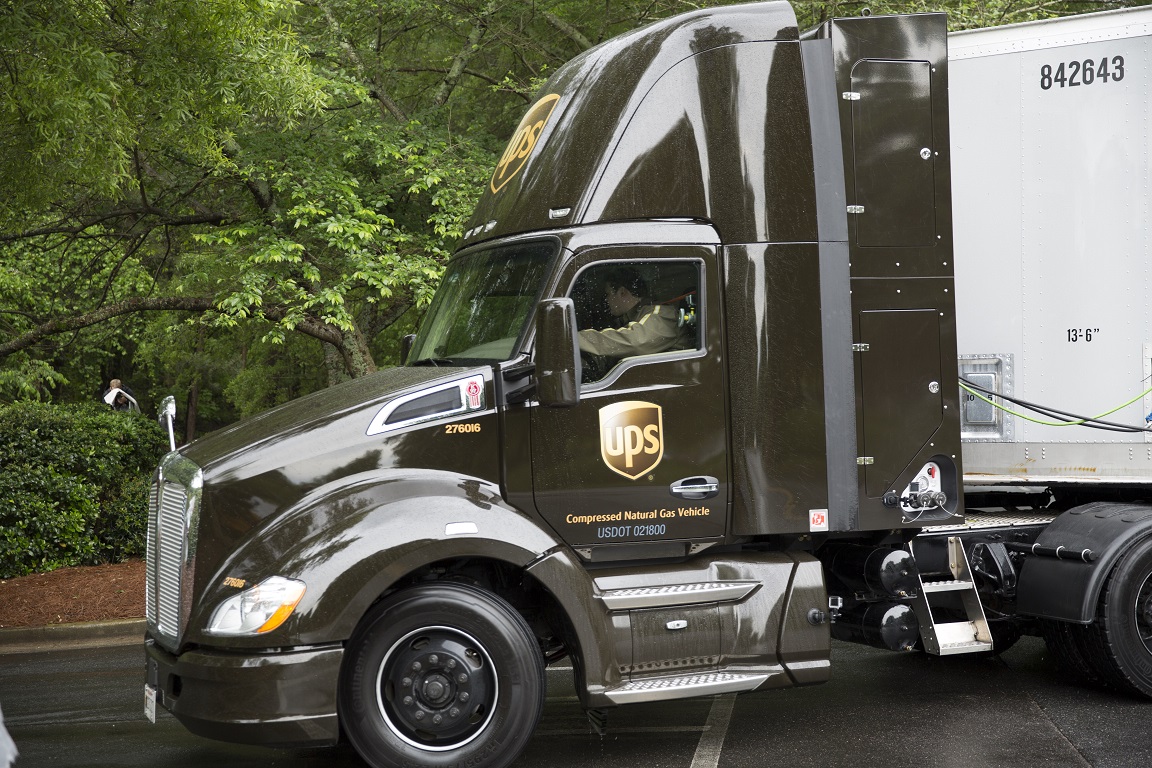 11